ERCOT Frequency Events
September 2021

ERCOT
Operations Planning

PDCWG | October 13th, 2021
9/3/2021 2:49:15 (NON FME)
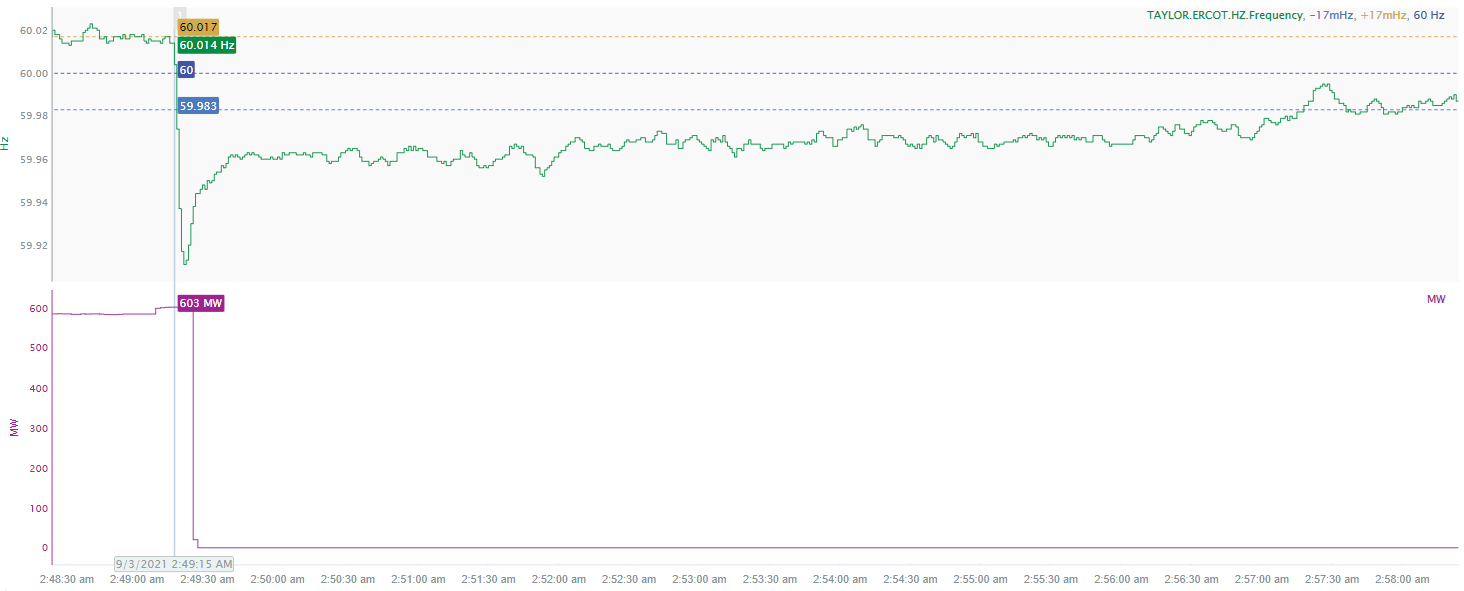 2
[Speaker Notes: Unit tripped offline while carrying 603 MW.

Starting Frequency: 60.014 Hz
Minimum Frequency: 59.911 Hz
A-C Time: 5 seconds
Recovery Time (back to deadband): 8 minutes and 30 seconds 

RRS Deployed: 0 MW

Trip Reason: Unknown at this time.

Contextual Information: A total of 99.1 MW of regulation up was deployed and 150 MW of manual offset was applied during the event. 

No Selection Reason: The frequency was oscillating at high deadband prior to the event.]
9/9/2021 17:11:20 (NON-FME)
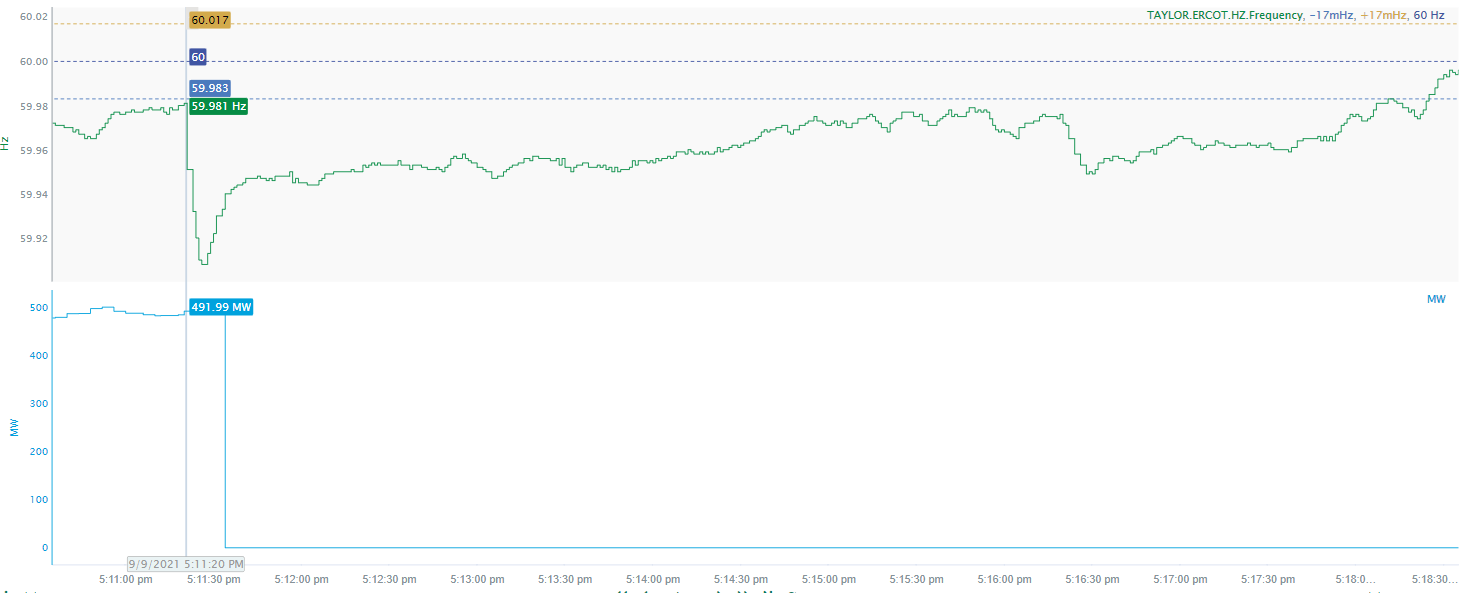 3
[Speaker Notes: Unit tripped offline while carrying 493 MW

Starting Frequency: 59.981 Hz
Minimum Frequency: 59.908 Hz
A-C Time : 6 seconds
Recovery Time(back to deadband): 7 minutes and 0 seconds
RRS Deployed: 644.38 MW

Trip Reason: Due to control problems

Contextual Information: A total of 241.1 MW of regulation up was deployed and manual offset of 150 MW was applied during the event.

No Selection Reason: The starting frequency is too low]
9/12/2021 23:17:44 (FME)
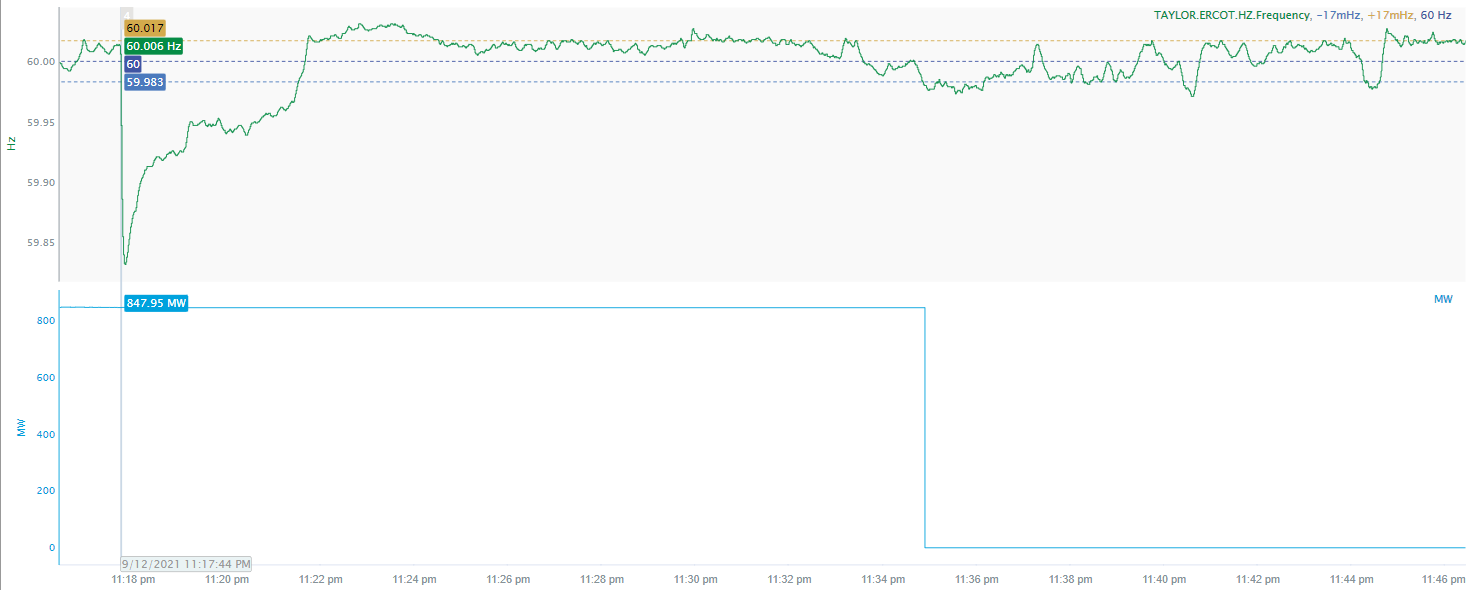 4
[Speaker Notes: Unit tripped while carrying 847 MW.

Starting Frequency: 60.006
Minimum Frequency: 59.833 Hz
A-C Time: 5 seconds
Recovery Time(back to deadband): 3 minutes and 43 seconds
RRS Deployed: 1186.6 MW

Trip Reason: The suspected cause was due to outside power load imbalance.

Contextual Information: A total of 102 MW of regulation up was deployed and 600 MW of manual offset was applied during the event.]
9/22/2021 9:15:10 (NON-FME)
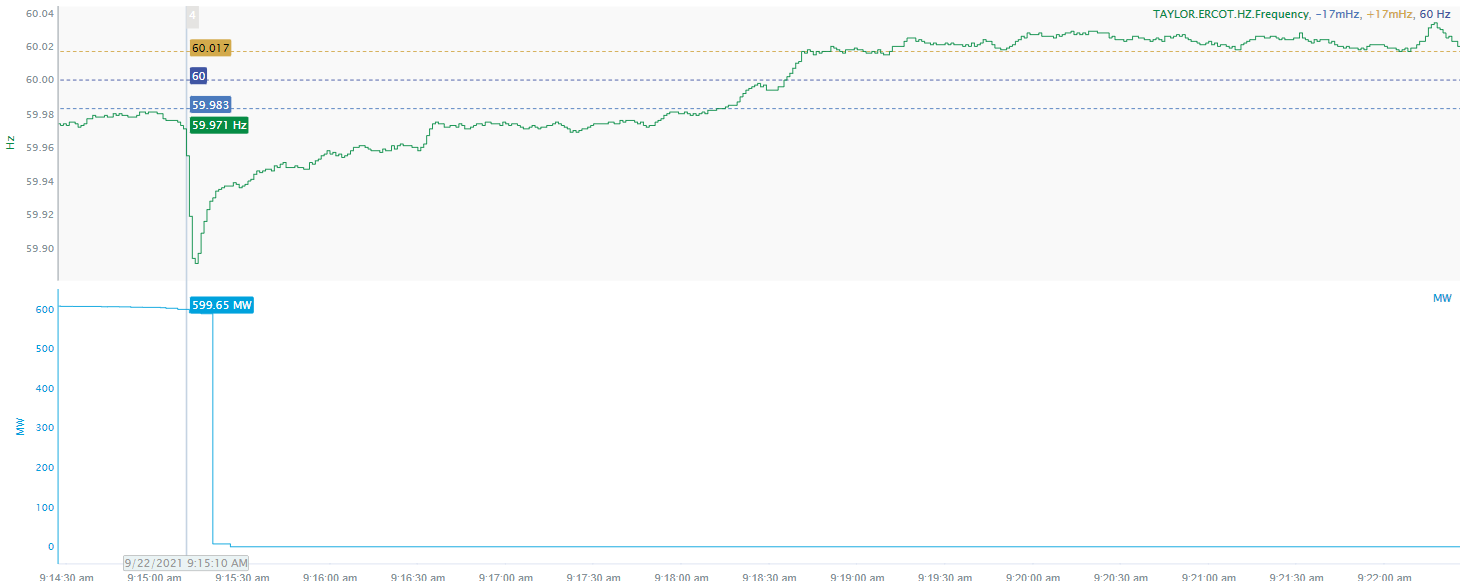 5
[Speaker Notes: Unit tripped offline while carrying 589 MW.

Starting Frequency: 59.971 Hz
Minimum Frequency: 59.891 Hz
A-C Time: 4 seconds
Recovery Time(back to deadband): 3 minutes and 0 seconds
RRS Deployed: 359.46 MW

Trip Reason: Unit tripped when site personnel were changing PA fan filters

Contextual Information: A total of 426.62 MW of Regulation Up was deployed during the event. 

No Selection Reason: The starting frequency is too low]
9/25/2021 15:39:15 (FME)
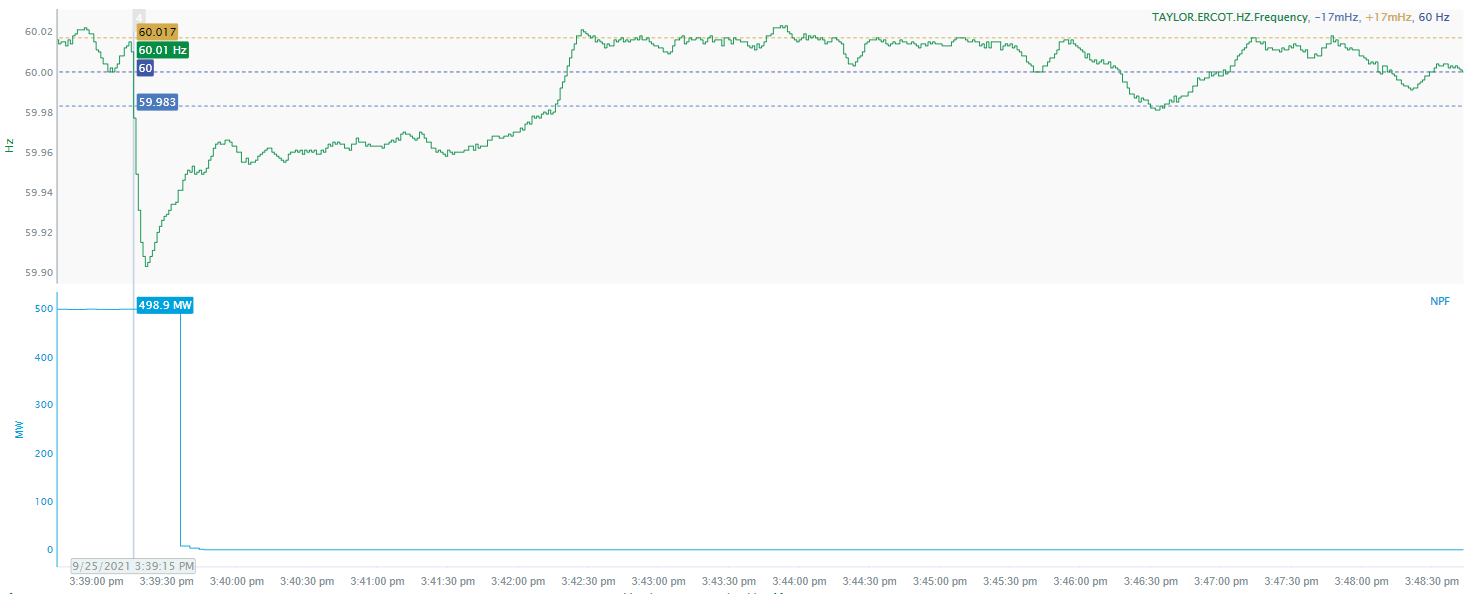 6
[Speaker Notes: Unit tripped offline while carrying 498 MW.

Starting Frequency: 60.01 Hz
Minimum Frequency: 59.903 Hz
A-C Time: 6 seconds
Recovery Time(back to deadband): 2 minutes and 54 seconds
RRS Deployed: 373.75 MW

Trip Reason: Unknown at this time.

Contextual Information: A total of 315 MW of regulation up was deployed during the event.]
Questions?
Thank you!